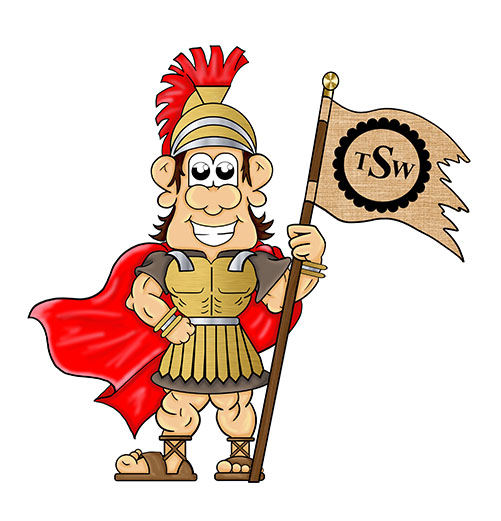 Doctrine and Covenants 135–136
He “Has Sealed His Mission and His Works with His Own Blood”
November 22–28
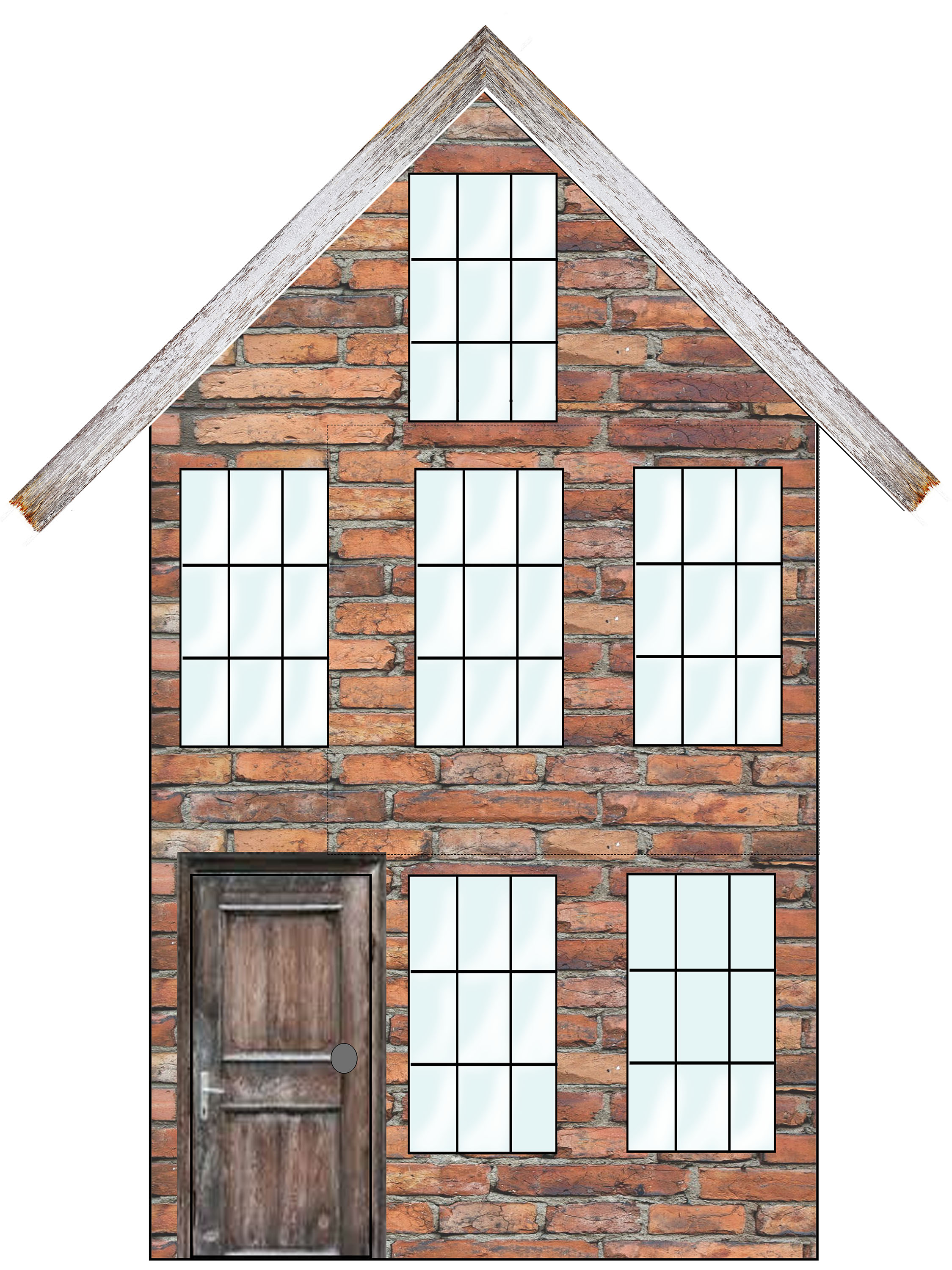 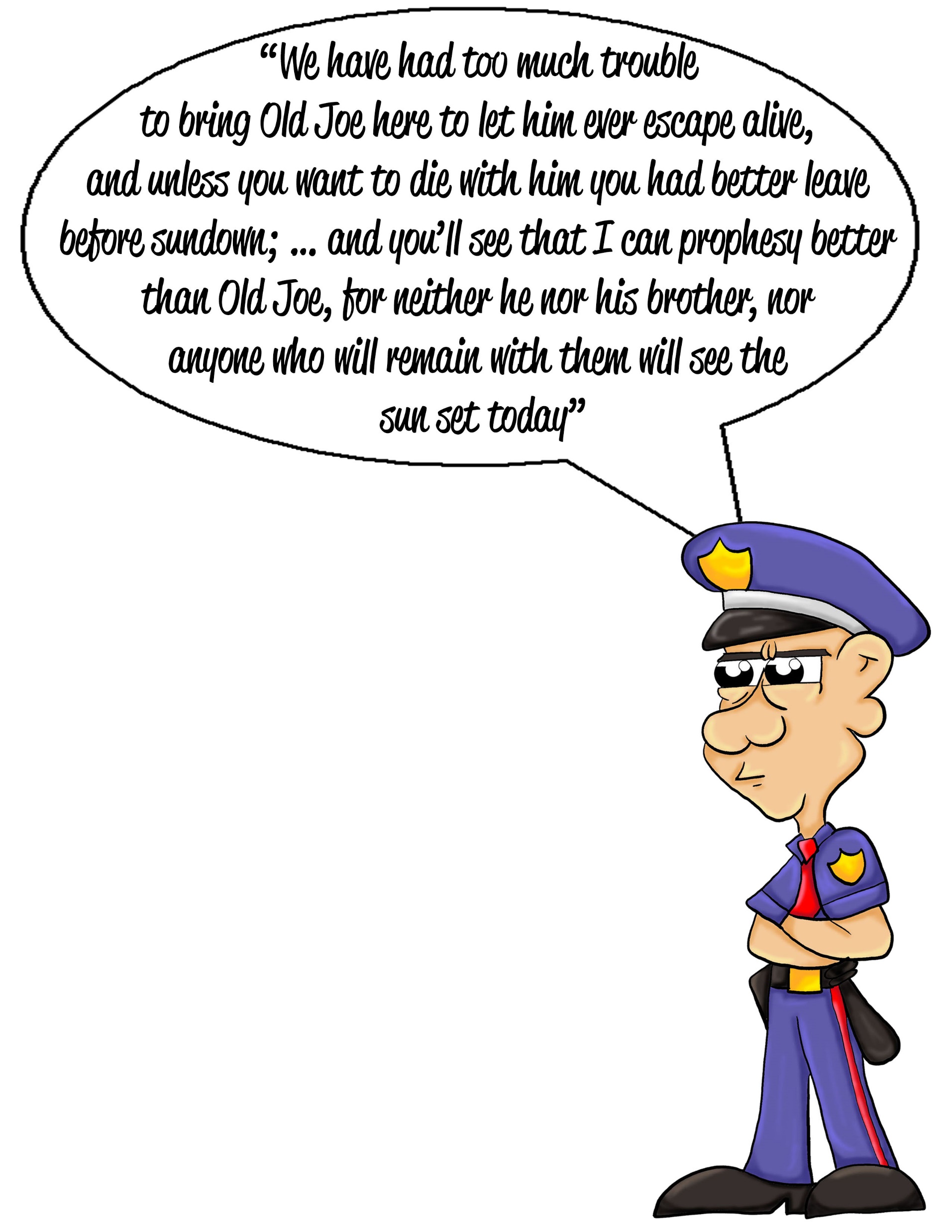 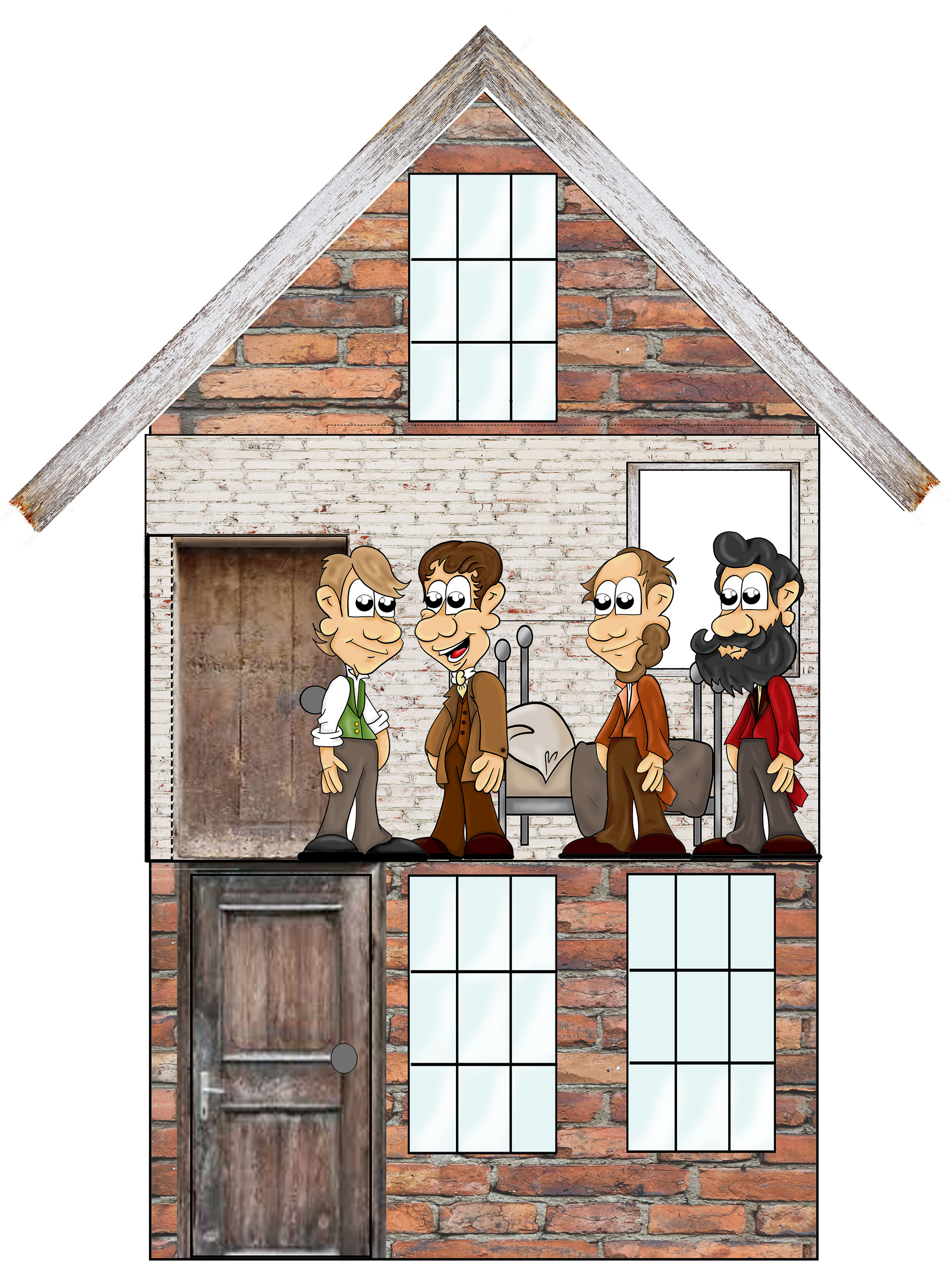 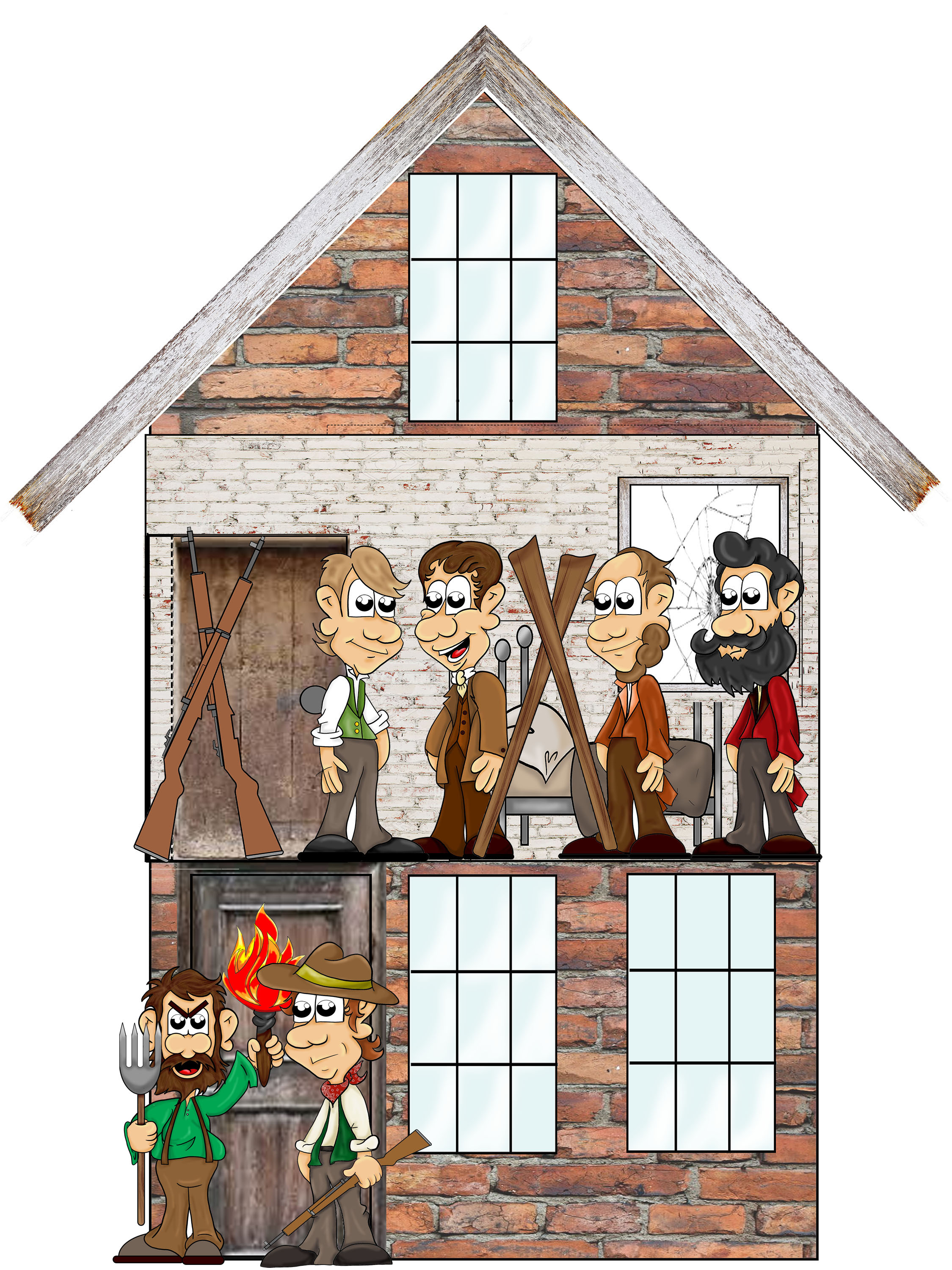 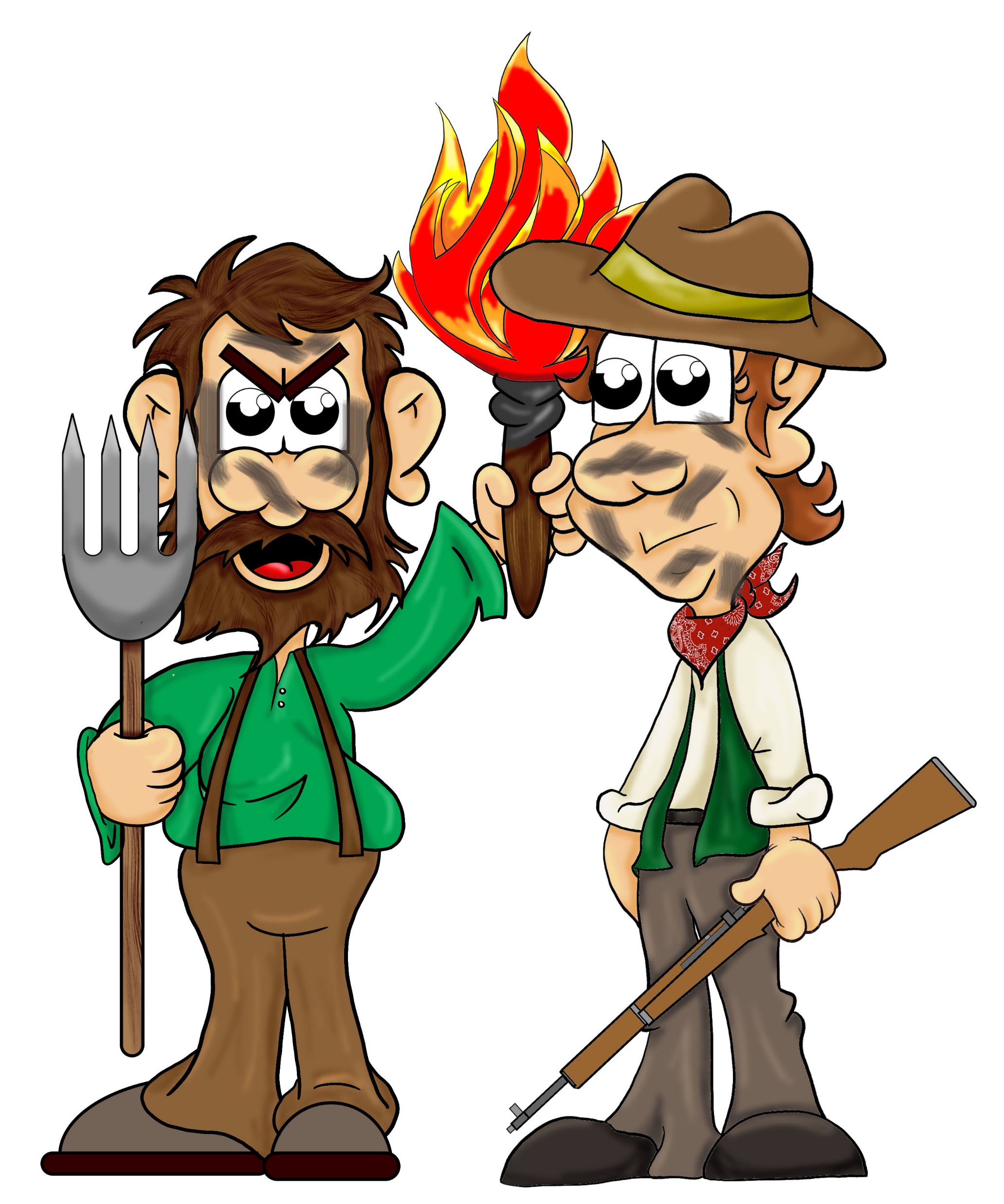 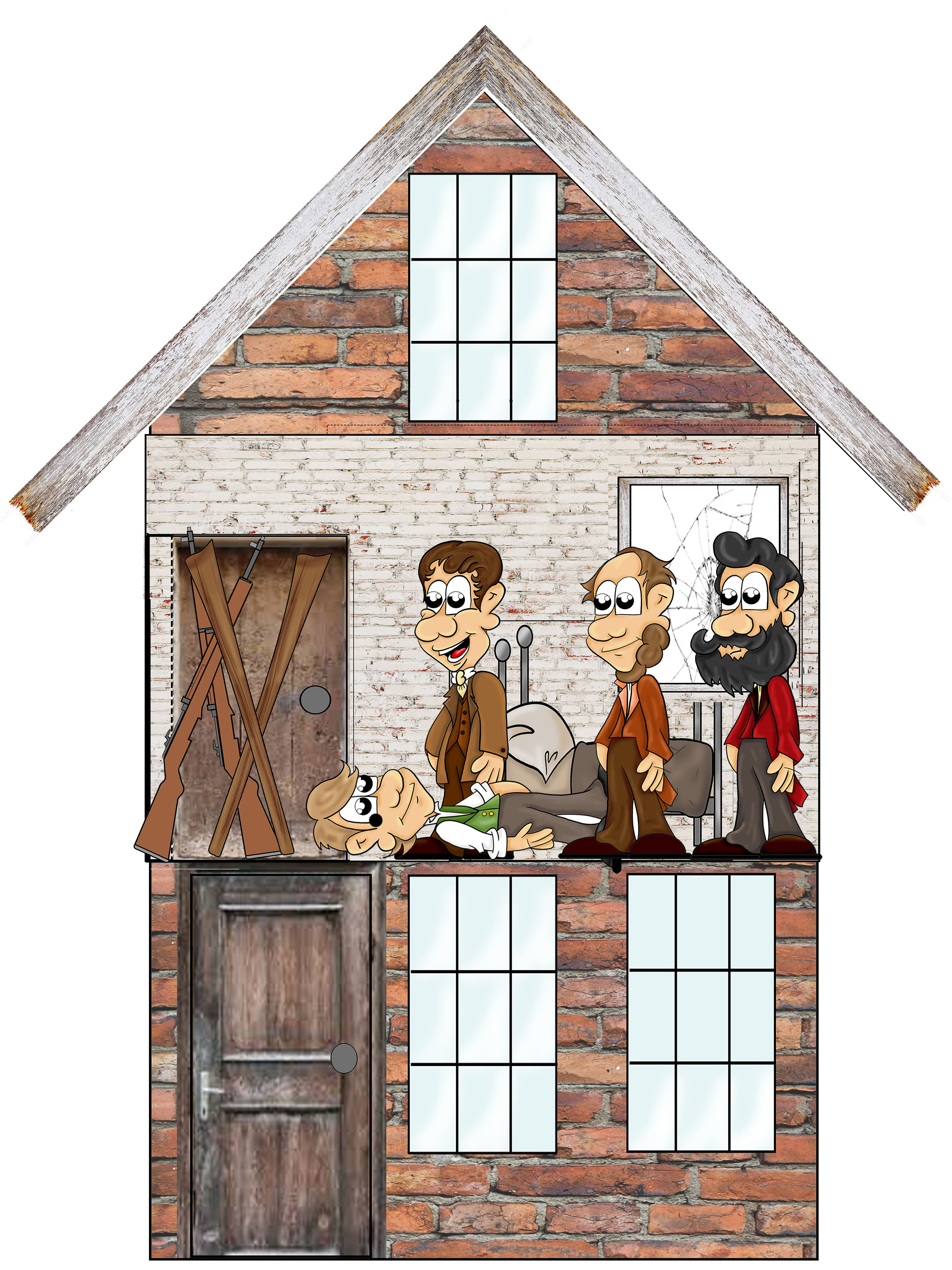 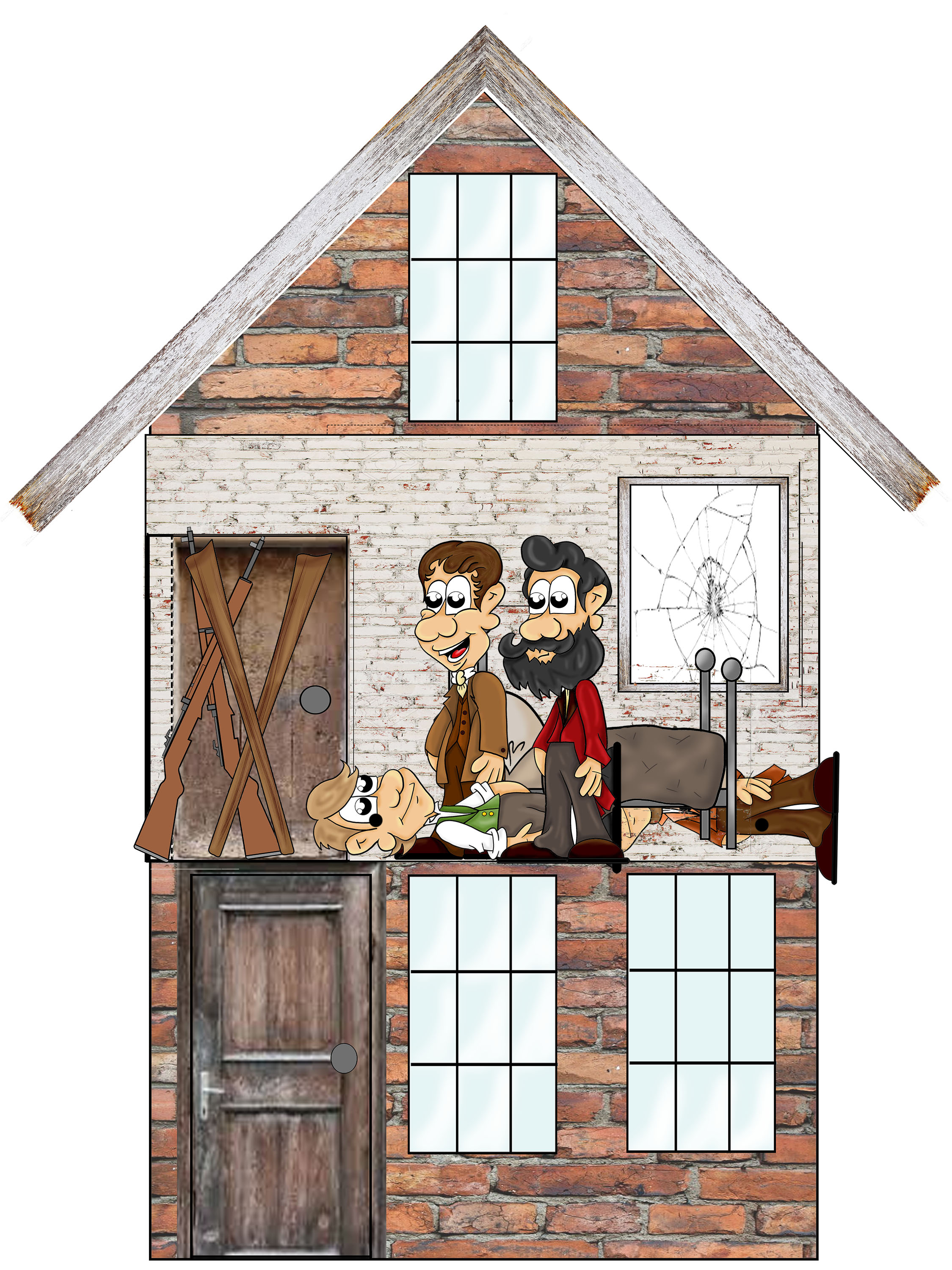 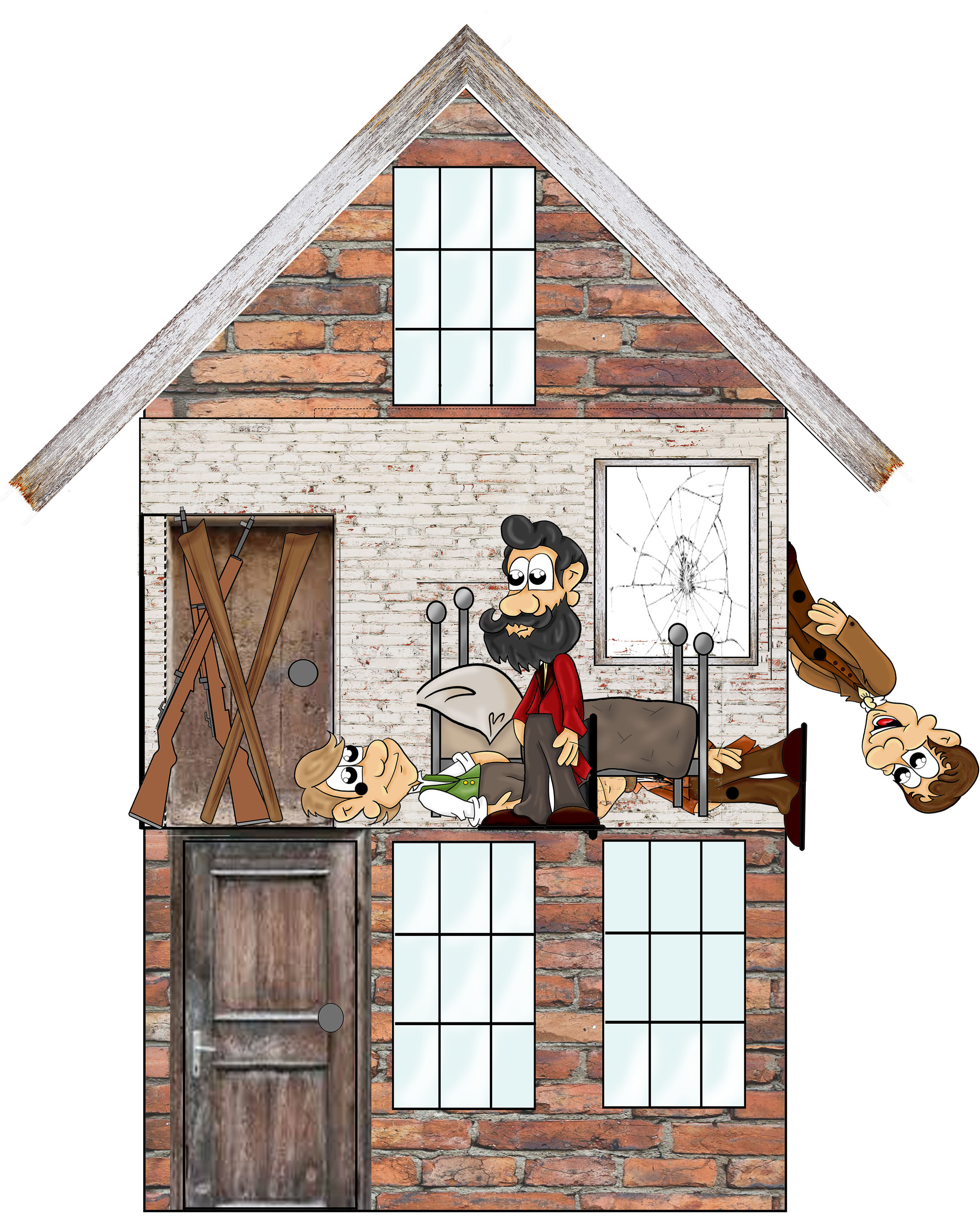 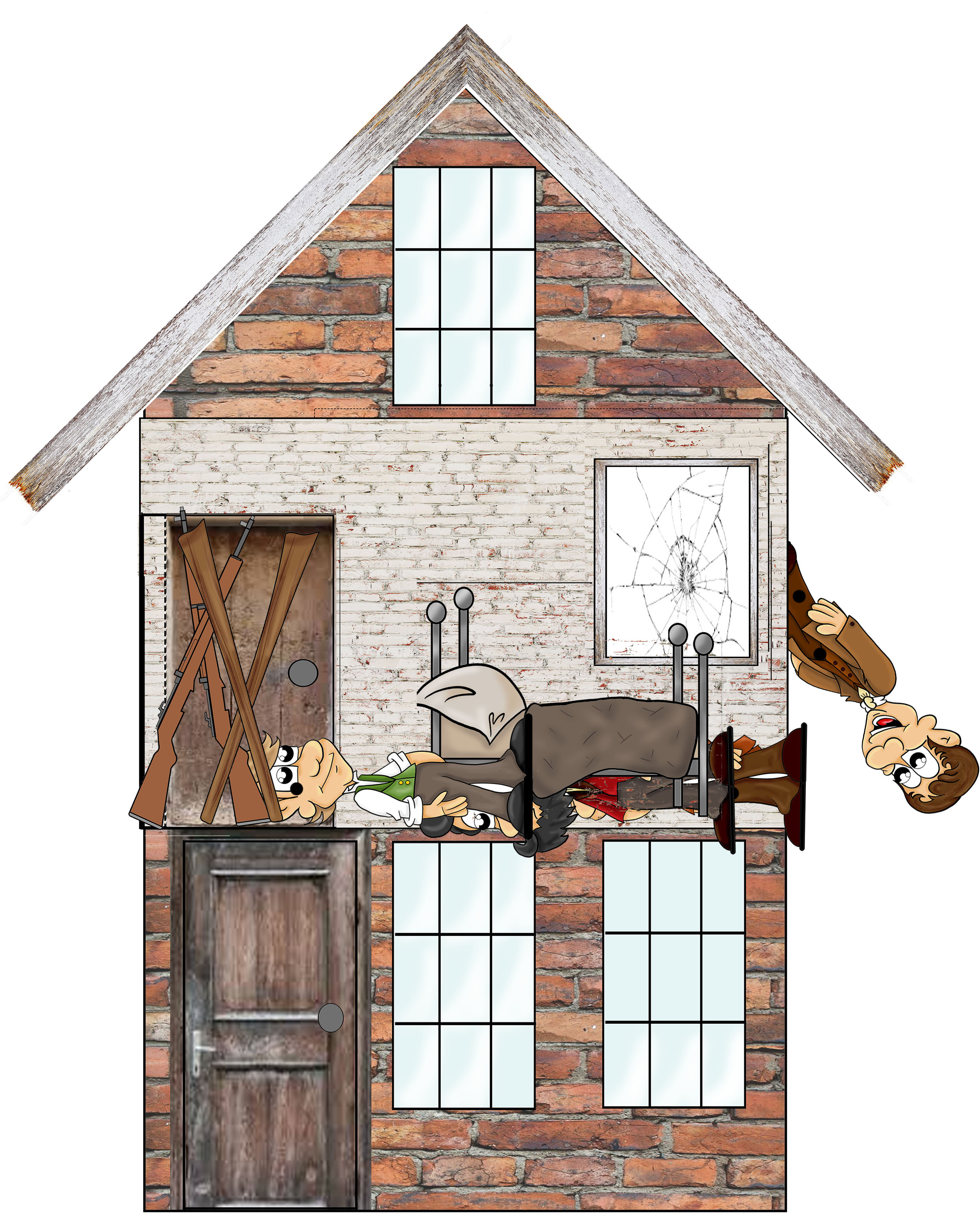 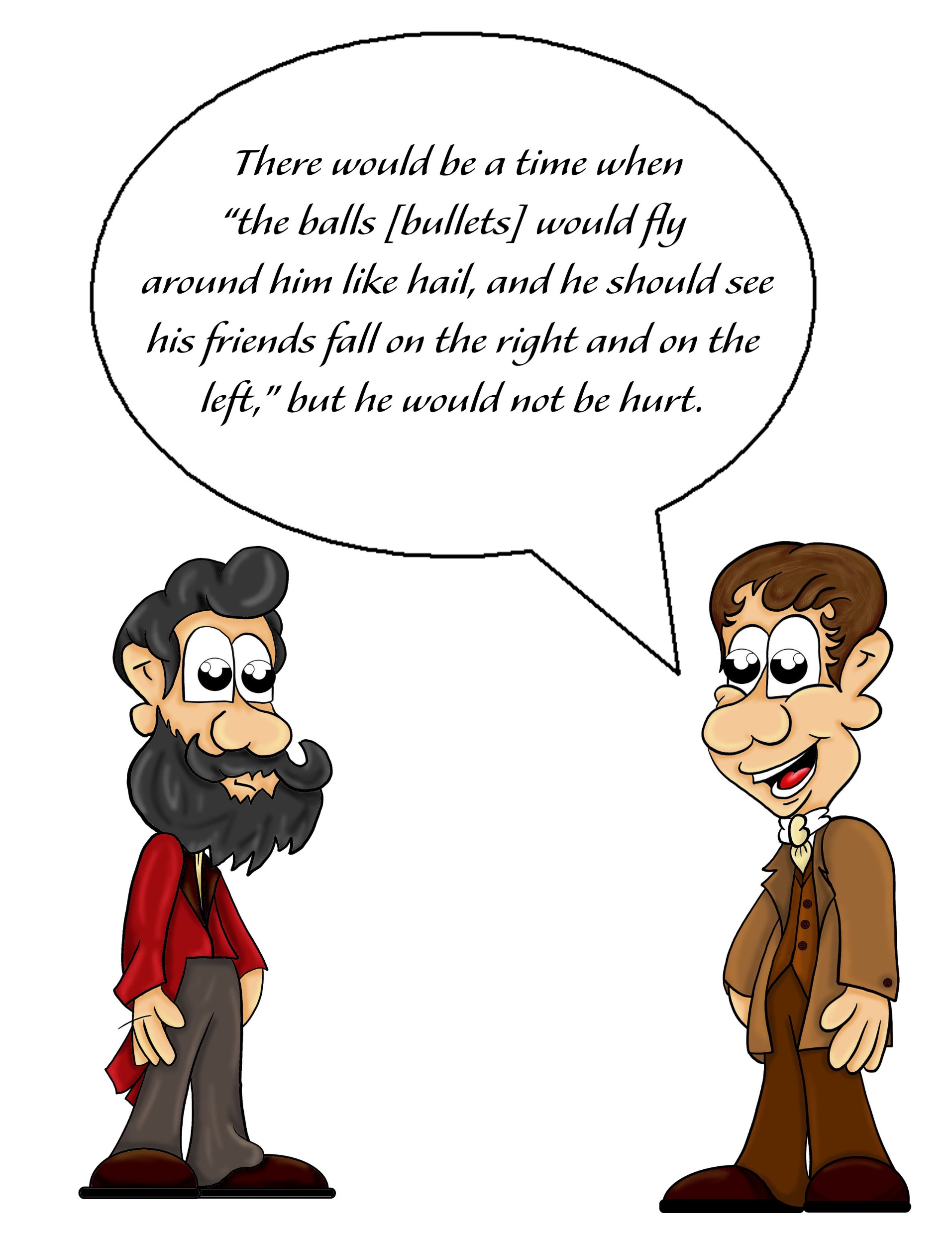 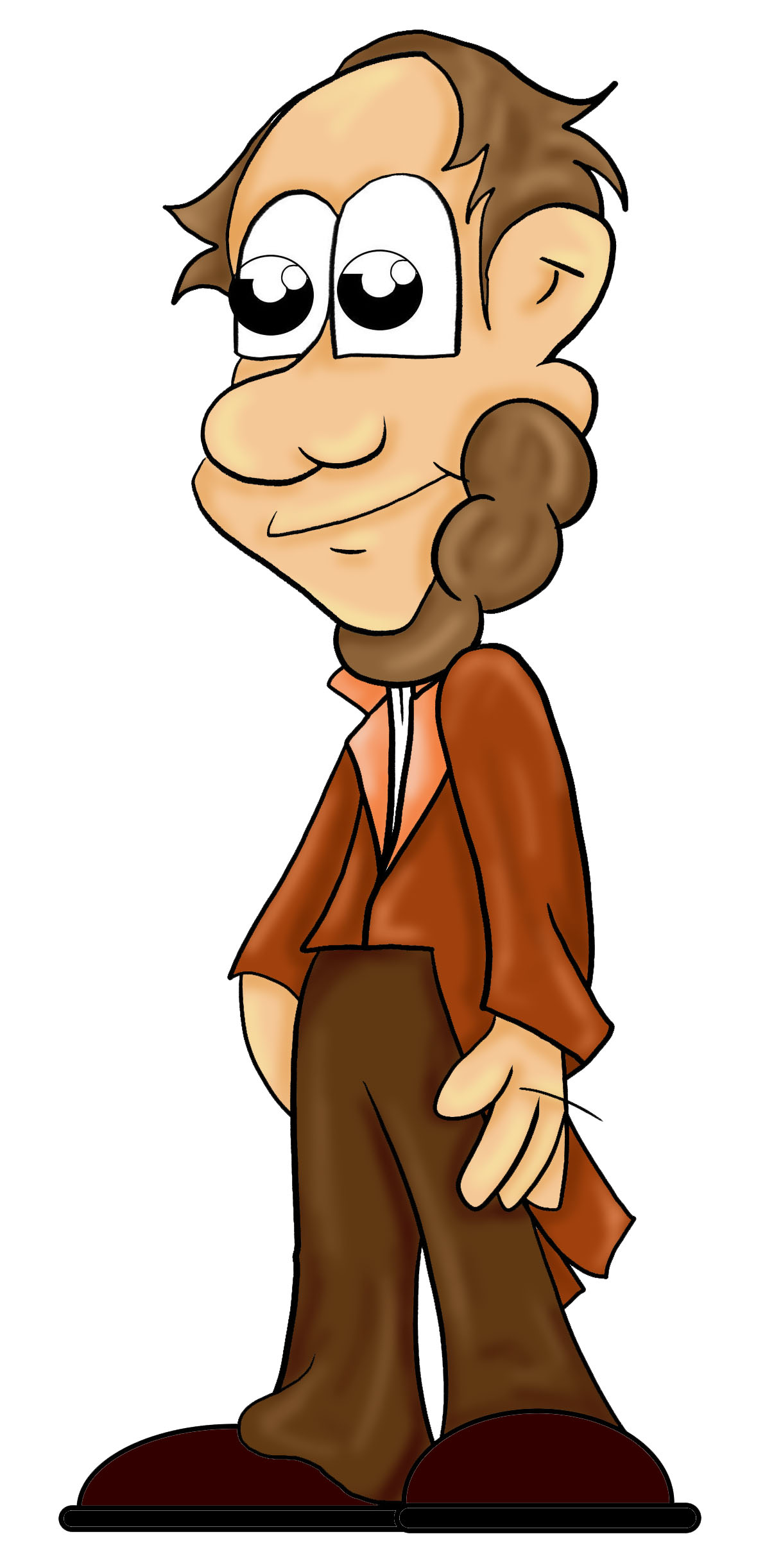 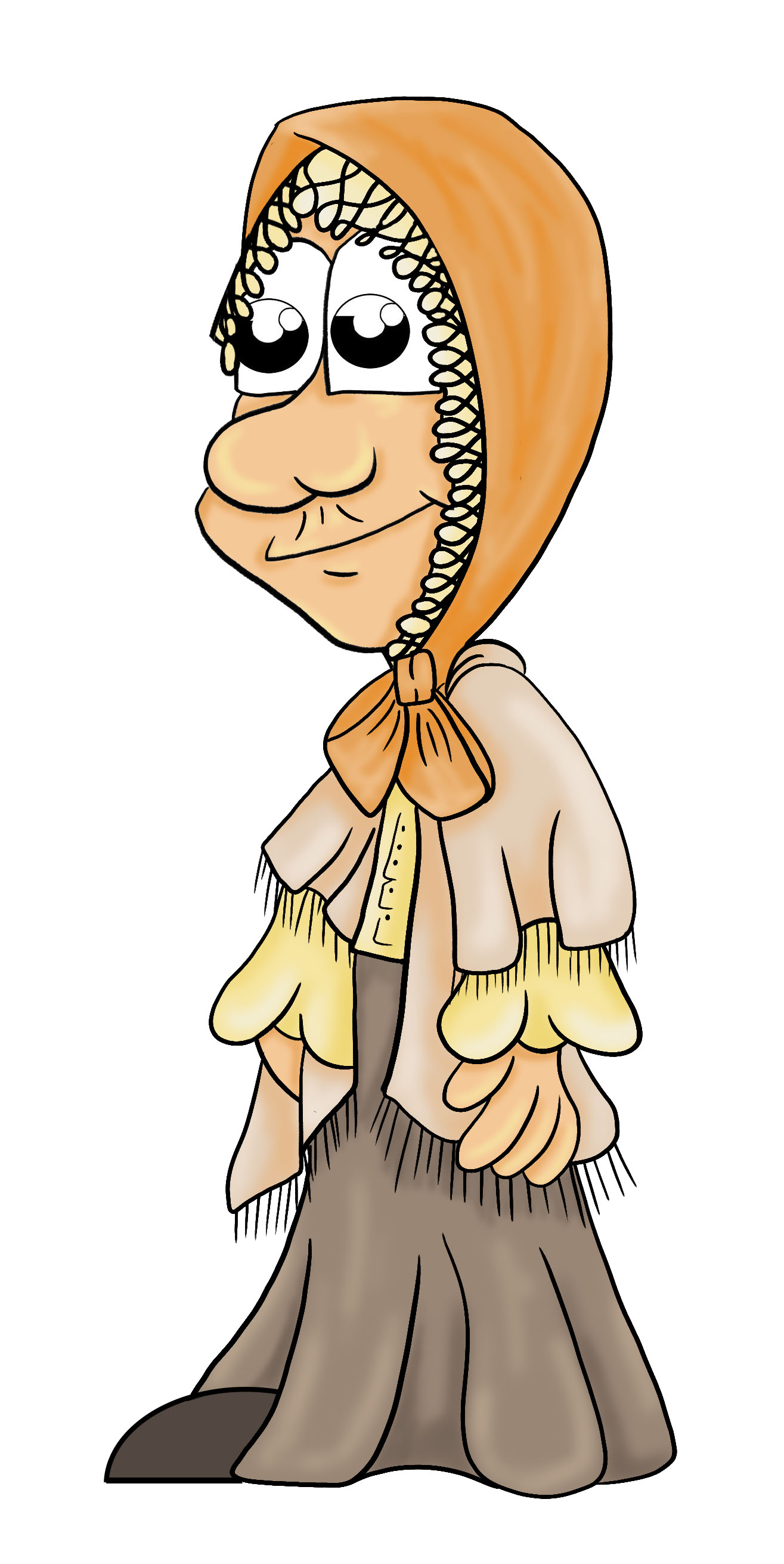 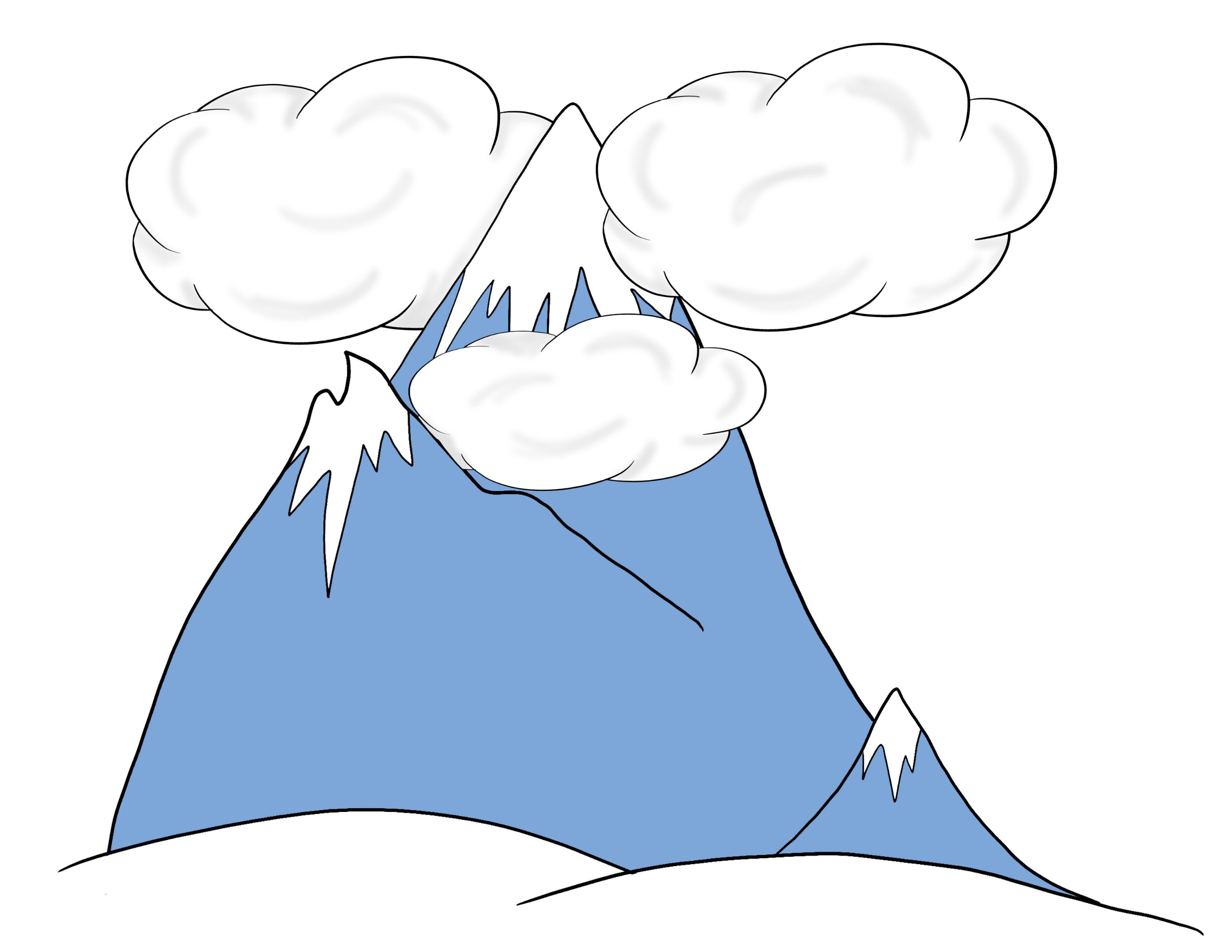 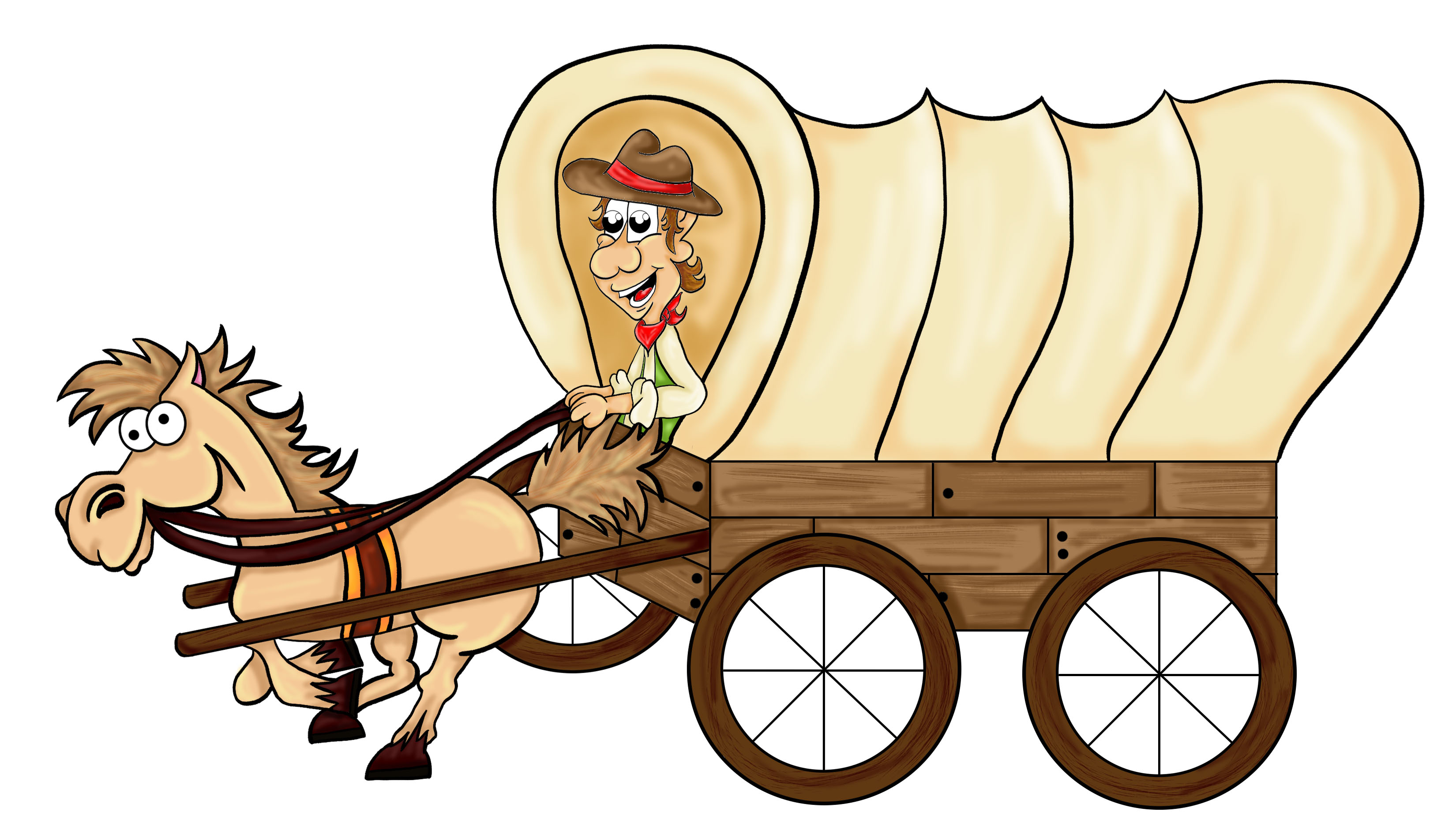 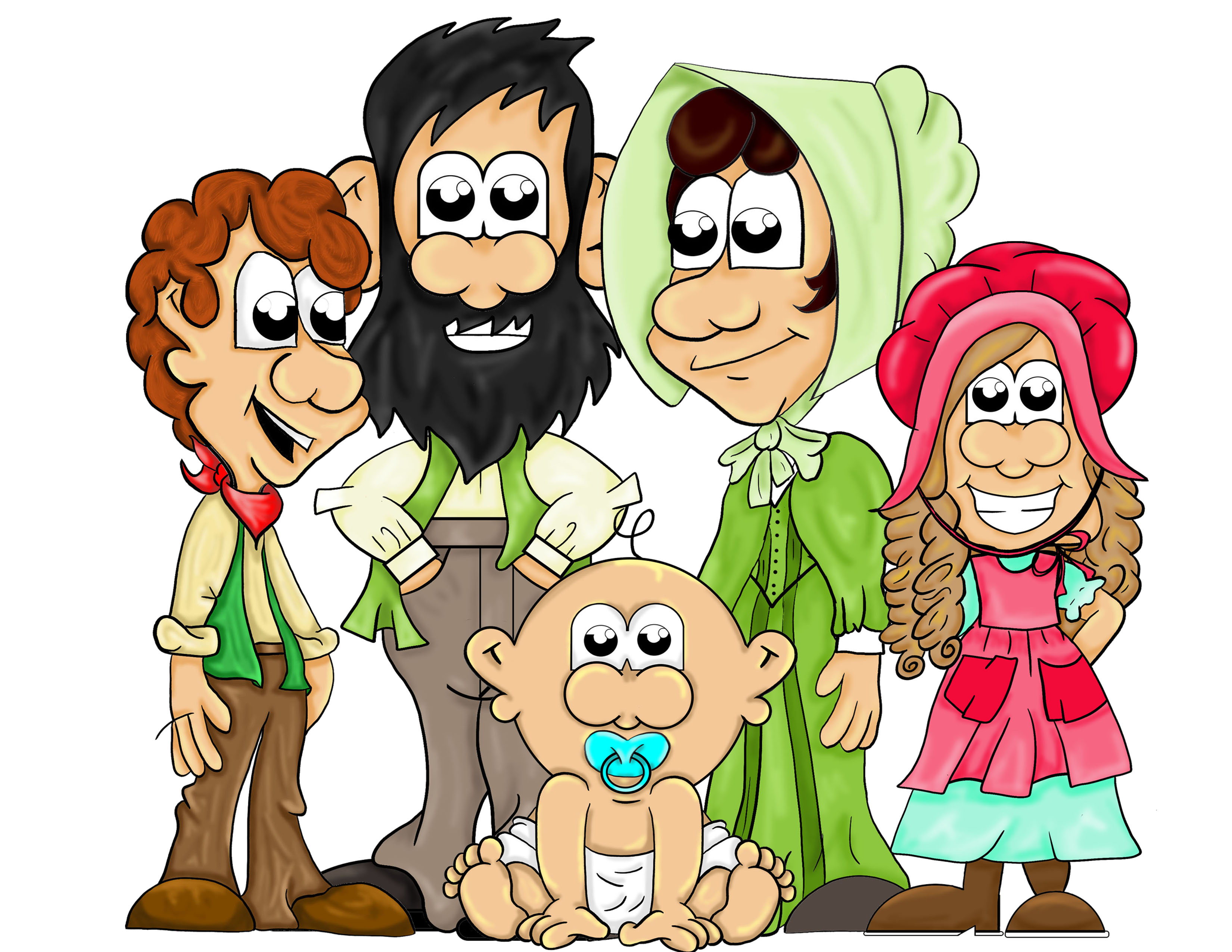 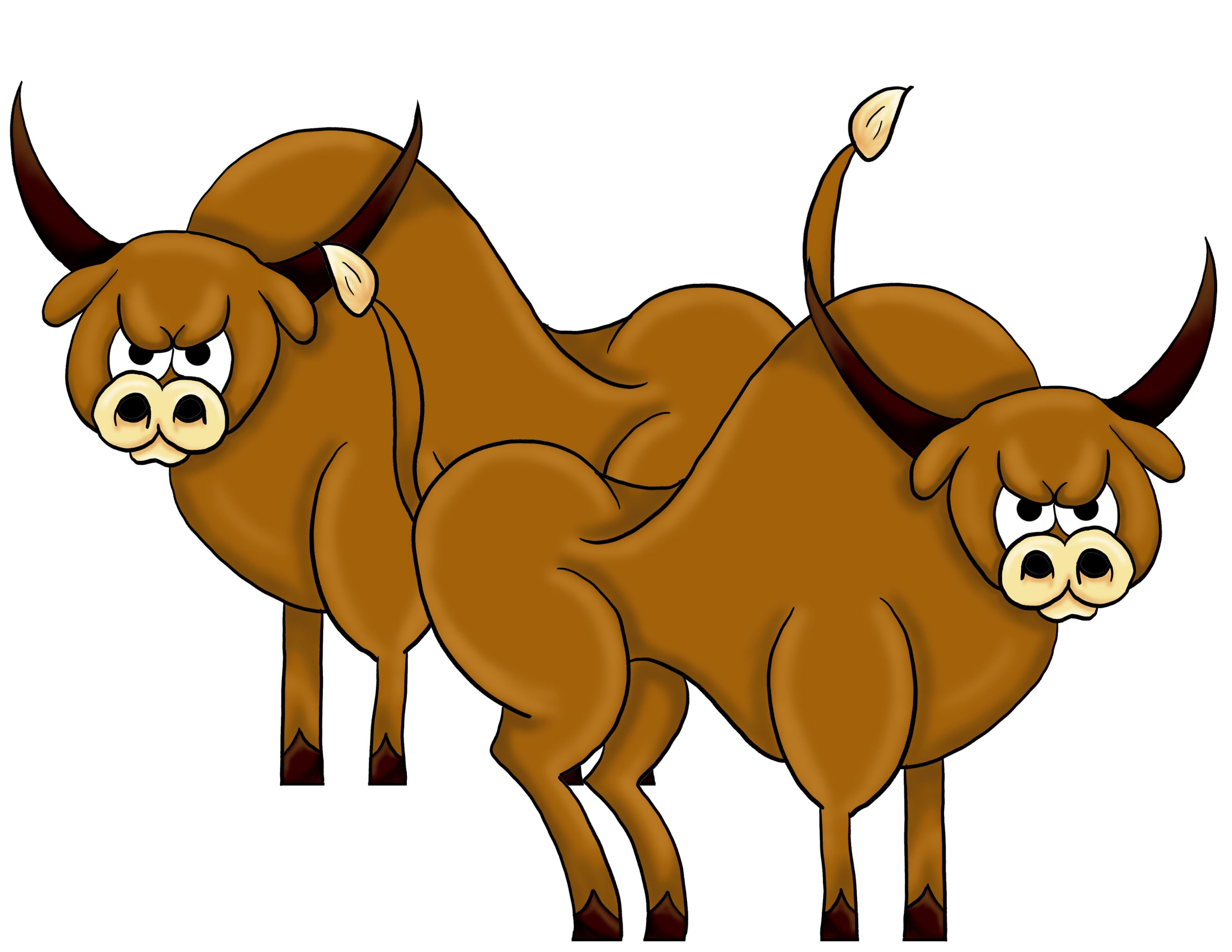 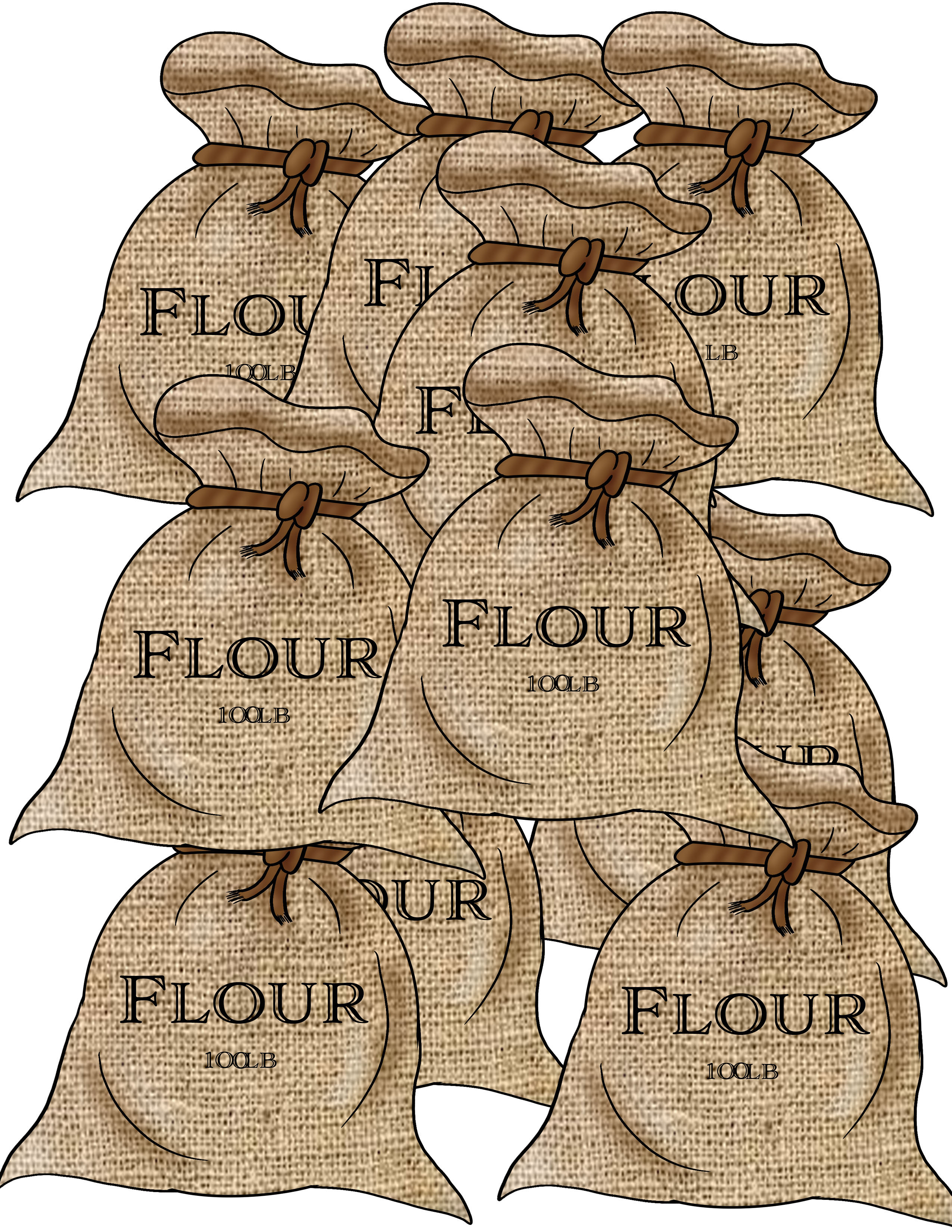 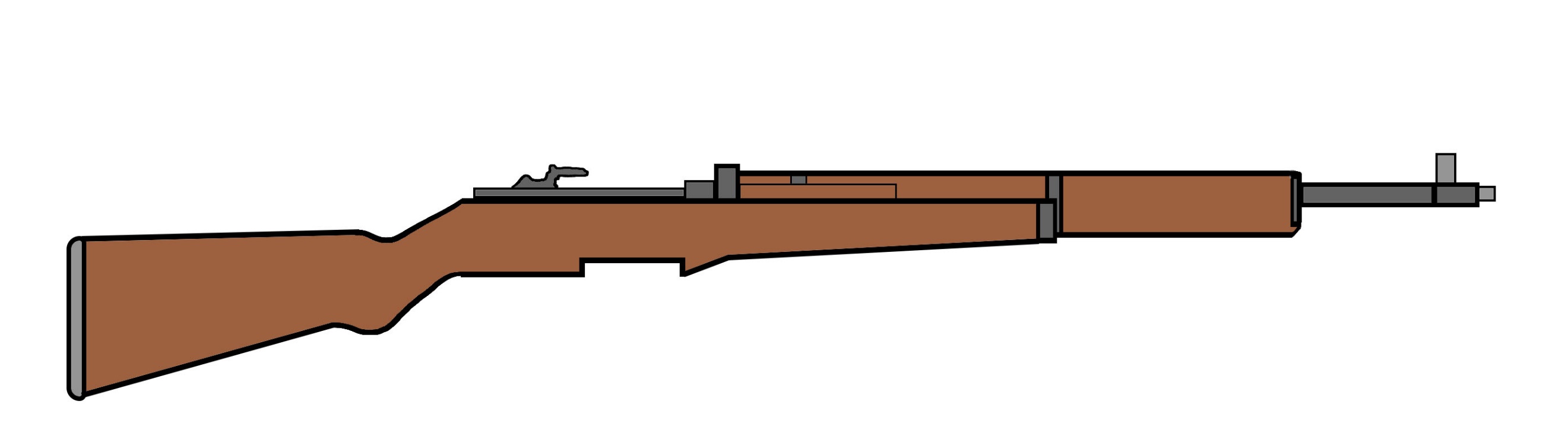 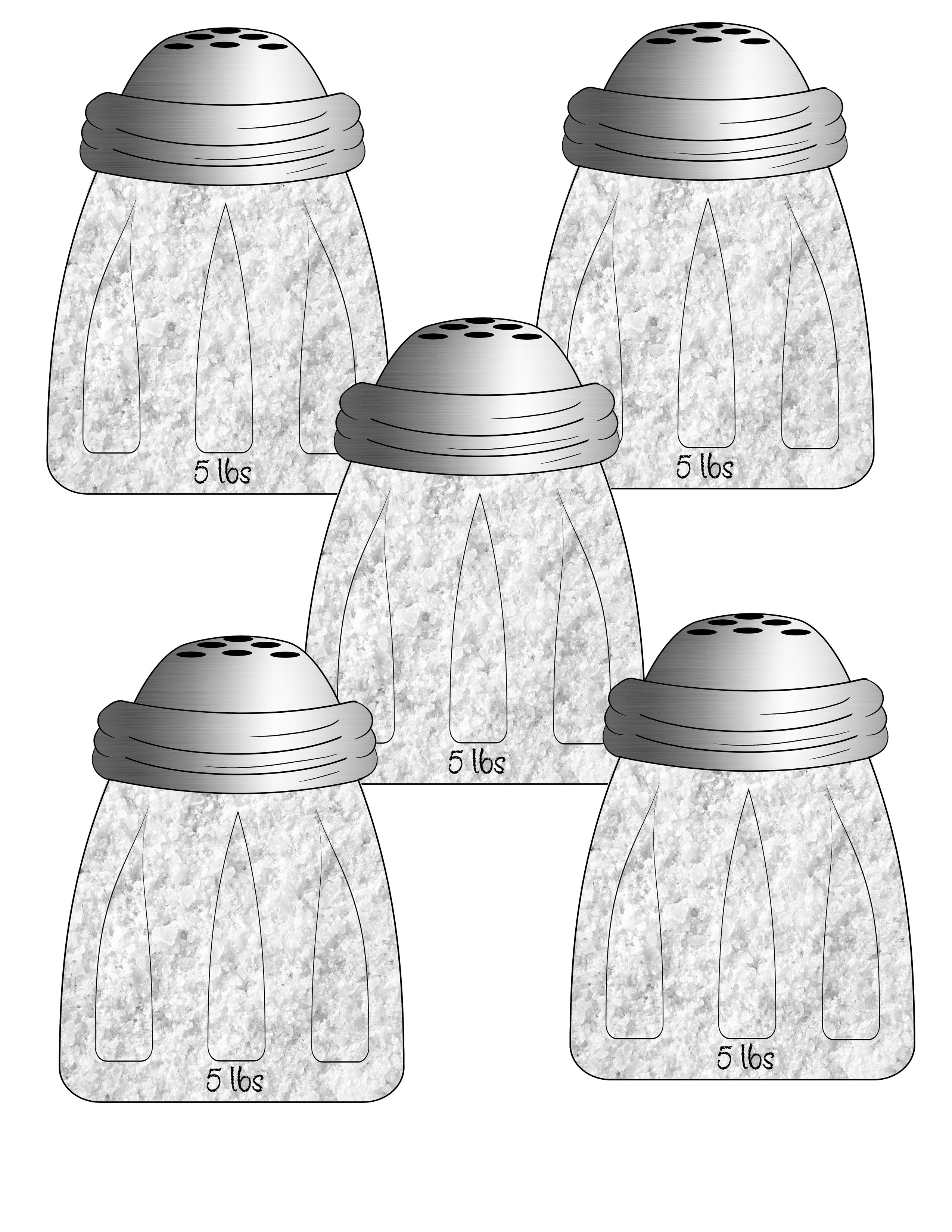 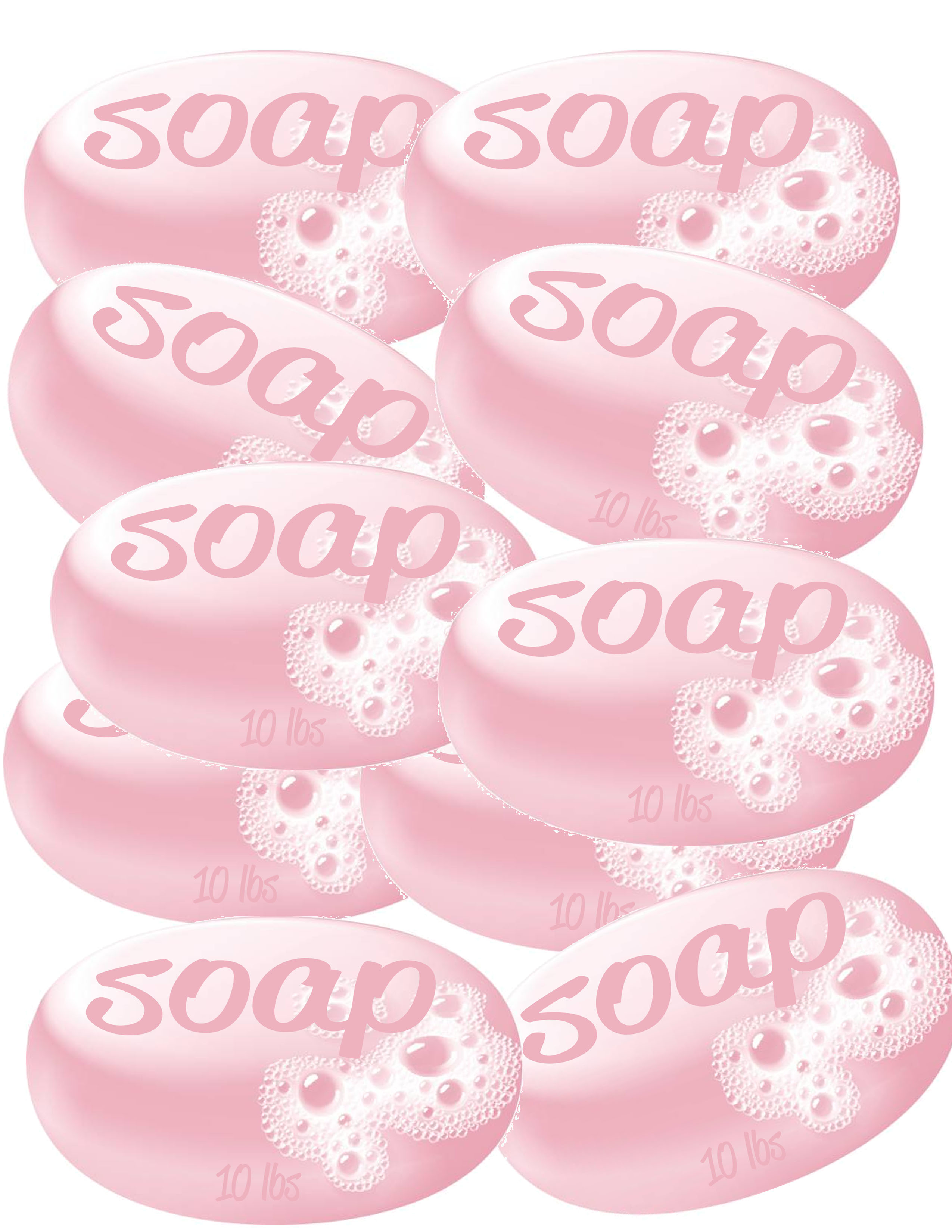 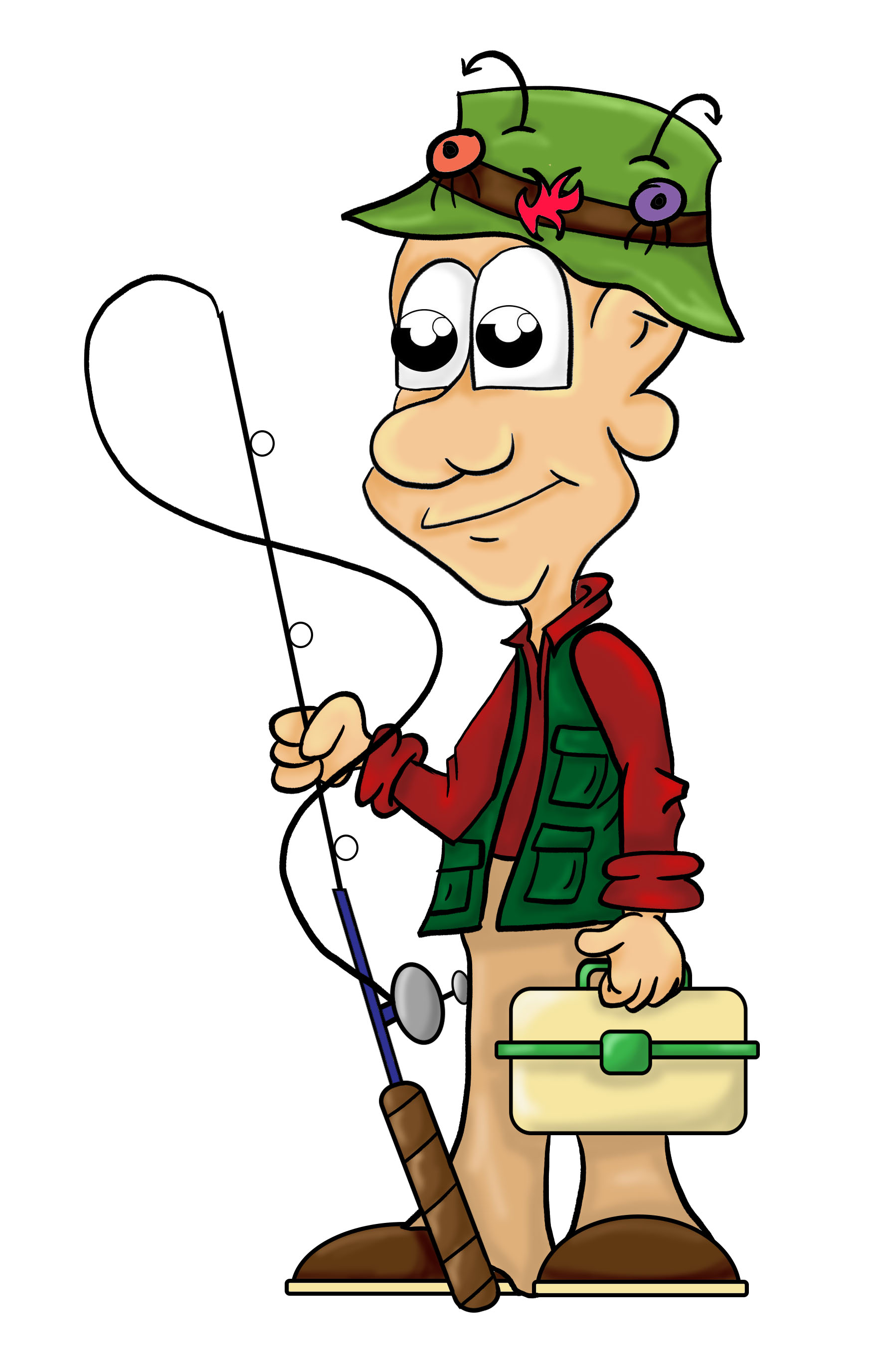 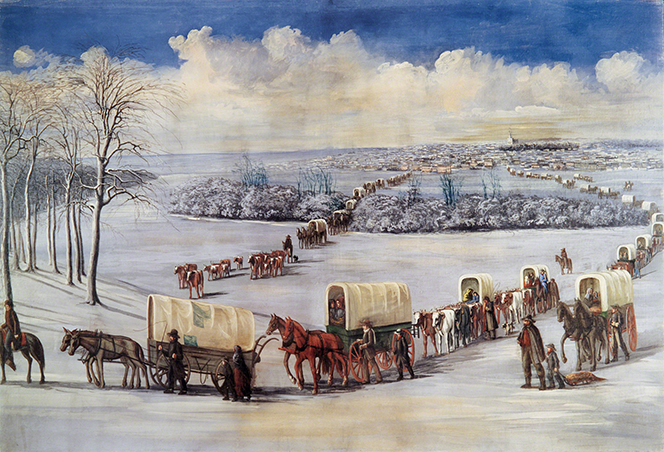 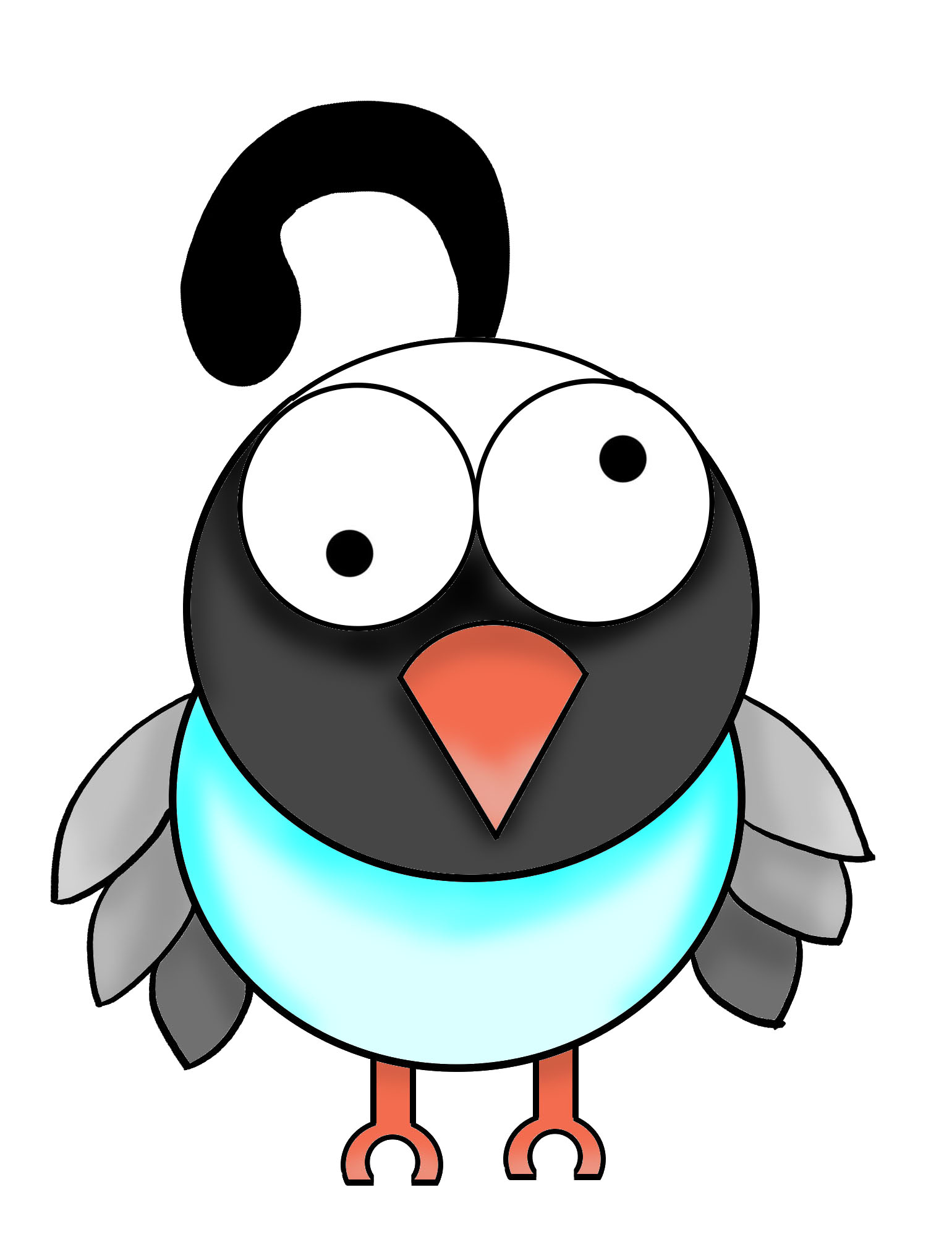